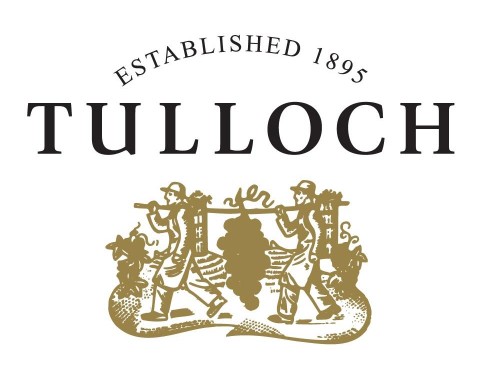 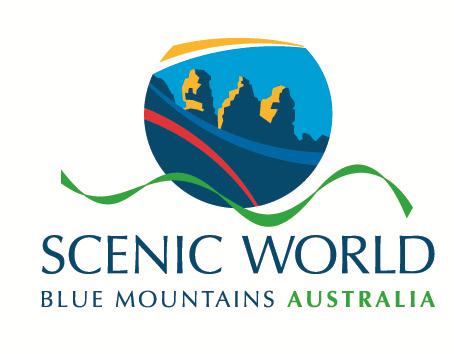 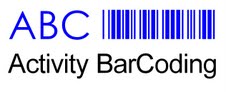 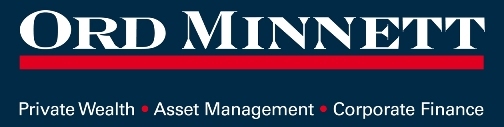 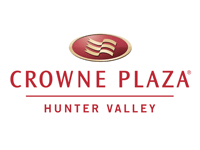 Thankyou to our Sponsors
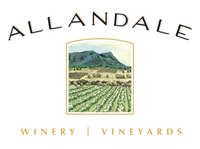 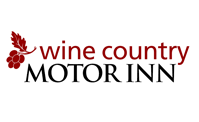 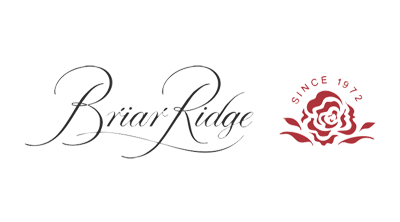 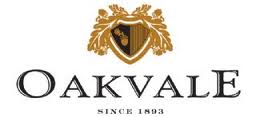 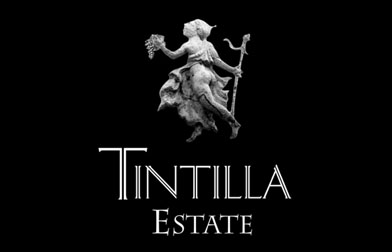 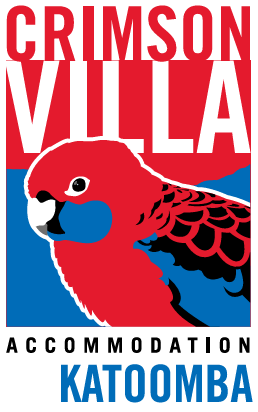 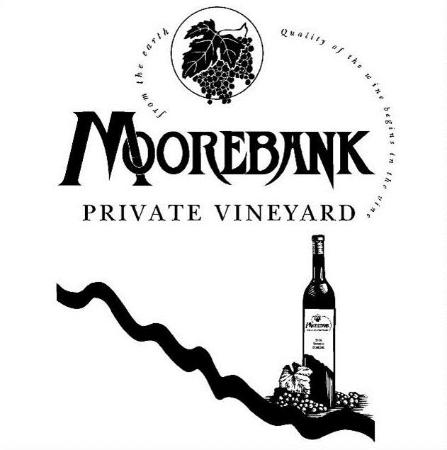 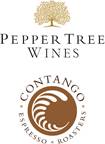 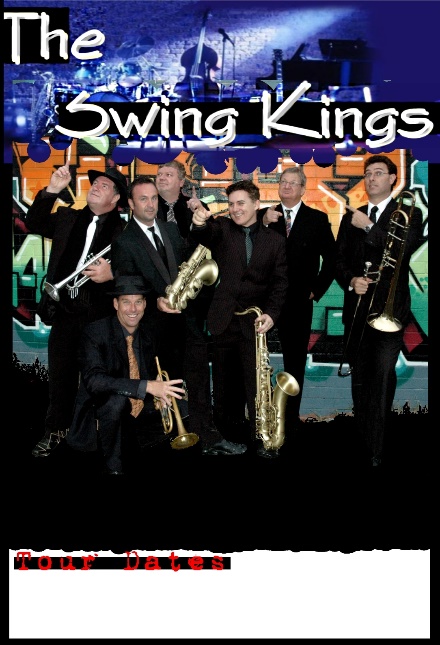 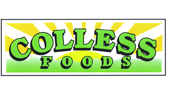 Thankyou to our Supporters
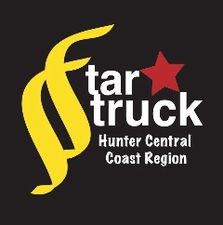